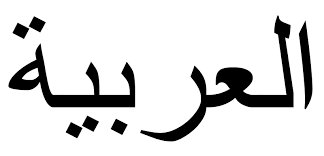 Welcome to Arabic II
Lesson 4
Mixed Review
Say in Arabic: My name is __________________
Arabic alphabetshttp://www.youtube.com/watch?v=8dQ3lizkjuE
What is your name:
Ask some one
How are you?
Address a male
Say: Good bye
Nice to meet you
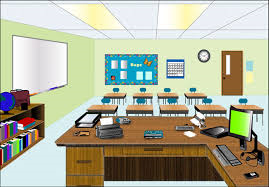 Window
Nafida:
Arabic:
Familiar Objects at school
This is a door
Baab
Arabic:
This is a Board
Loweh
Arabic:
This is a desk(student’s)
Thaawilat
Arabic:
This is a chair
Koursee
Arabic:
This is a paper
Waraka
Arabic:
This is a pen
Kalam
Arabic:
This is a ruler
Missthara
Arabic
This is a calculator
Haassiba
Arabic:
I have an easel
Also known as “Alhamel”
The Letter Alif Maqsura
ى
The ltters alif Maqsura is a variant of the regular alif. It is pronounced the same as alif (A), but it is restricted to a final word position. Just like a ya minus the two dots below it.
Independent: _____________

Final Connected: _______
ع+ل+ى=ف+د+و+ى=ل+ي+ل+ى=
Examples
ر+ع+ى=ي+ش+ت+ر+ى=
Listen to each word dictated to you and write it down.
Today is:
Home work: Connect the following letters to form words including vowels
Name: ________  Date:   د+َ+ر+ّ+ا+ج+َ+ة=ا+ء+بْ+ت+ِ+س+َ+ا+م=خ+َ+ب+ب+ا+ز=م+َ+س+ا+ء=غ+ُ+ر+ْ+ف+َ+ة=ا+ء+ه+ْ+ل+ا+ً=